ASISTANS NAN PEYE BÒDWO POU DLO, KOURAN, GAZ, AK POU KLIMATIZASYON
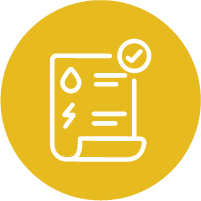 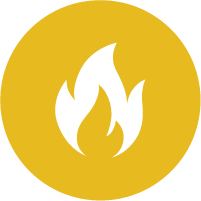 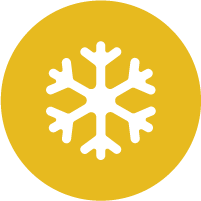 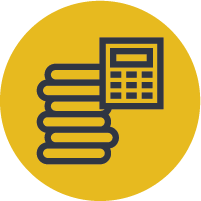 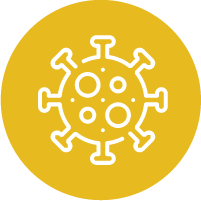 Pwogram pou Ede Moun ki Pa Touche Anpil Peye pou Ennèji Lakay yo
Asistans nan Peye Bòdwo pou Dlo, Kouran, Gaz, ak pou Klimatizasyon
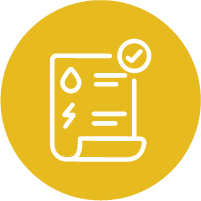 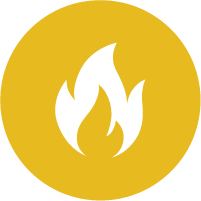 Si ou bezwen asistans nan peye pou bòdwo chofaj ou pandan sezon ivè a, ou kapab kalifye pou pwogram pou Ede Moun ki Pa Touche Anpil Peye pou Ennèji Lakay yo (LIHEAP, ki vle di “Low-Income Home Energy Assistance Program’s). Gade isit la pou wè si ou kalifye, epi gade nan tiliv “Massachusetts Cold Relief” la isit la oswa rele nan Nimewo Espesyal pou Asistans Ijan nan Sezon Fredi a, ki se 800-632-8175.
Èske ou se yon rezidan Massachusetts ki bezwen asistans pou peye bòdwo pou dlo, kouran, gaz, ak pou klimatizasyon ? Si ou menm oswa moun nan fanmi ou ap resevwa sipò nan men SNAP, School Breakfast/ Lunch Program, Mass Health, oubyen lòt pwogram asistans, ou ka kalifye pou yon rediksyon nan bòdwo pou gaz ak/oswa kouran elektrik.
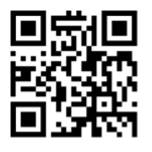 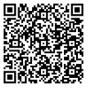 Eversource
Jwenn enfòmasyon sou rediksyon tarif Eversource yo isit la oswa rele nimewo 800-592-2000.
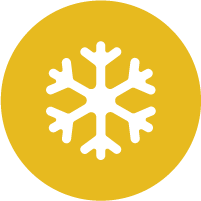 Klimatizasyon
National Grid
Tarif Rediksyon National Grid yo ofri rediksyon tarif sou bòdwo elektrisite pou rezidan ki pa touche anpil lajan, epi ki kalifye. Fè aplikasyon isit la oswa rele nimewo 800-322-3223.
Mass Save: Adaptasyon Gratis oswa Bon Mache pou Amelyore Sante ak Redwi Bòdwo pou Dlo, Kouran, ak Gaz ou  
Èske ou se yon rezidan Massachusetts k ap viv nan yon kay ki gen yon sèl fanmi, oswa nan yon bilding apatman ki gen 2 – 4 inite ? Ou kapab kalifye pou adaptasyon nan efikasite sistèm ennèji lakay ou, ki redwi bòdwo pou gaz ak kouran ou. Gade si ou kalifye, epi pran randevou pou yon Evalyasyon Gratis Sistèm Ennèji Lakay ou isit la oswa rele nimewo 866-537-7267.
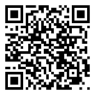 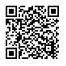 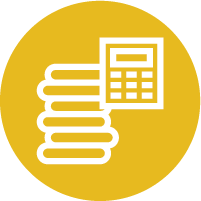 Plan Peman Chak Mwa ak Ànilasyon Dèt sou Bòdwo
Eversource
Eversource ofri pwogram pou peman chak mwa ak asistans dapre kantite lajan moun touche, pou rezidan Massachusetts ki oblije fè efò pou peye pou dlo, kouran, ak gaz. Gade ki pwogram ki pi bon pou ou, oswa rele nimewo 800-592-2000.
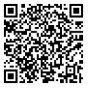 Pwogram LEAN pou Plizyè Fanmi 
Si w ap viv nan yon bilding apatman ki gen 5 inite oubyen plis, pale avèk manadjè bilding lan sou Pwogram LEAN pou Plizyè Fanmi an. Pwogram LEAN lan ofri adaptasyon nan efikasiste sistèm ennèji gratis pou rezidan Massachusetts k ap viv nan inite rezidansyèl pou plizyè fanmi ki bon mache. Verifye kalifikasyon ou, epi fè aplikasyon  isit la oswa rele nan nimewo 617-348-6425.
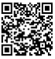 National Grid
Si ou oblije fè efò pou peye bòdwo pou dlo, kouran, ak gaz, gade ou si vle patisipe nan youn nan plan peman oswa nan opsyon reta nan peman National Grid ofri yo. Aprann plis sou sa isit la oubyen rele nimewo 800-322-3223.
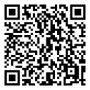 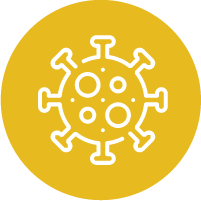 COVID-19
COVID-19 ak Resous Bon Mache pou Lojman
Èske ou sibi konsekans COVID-19 epi ou bezwen asistans kounye a? Klike isit la pou plis enfòmasyon nan Citizens’ Housing and Planning Association (CHAPA) oswa rele nimewo 617-742-0820.
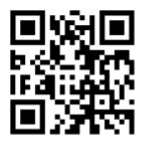 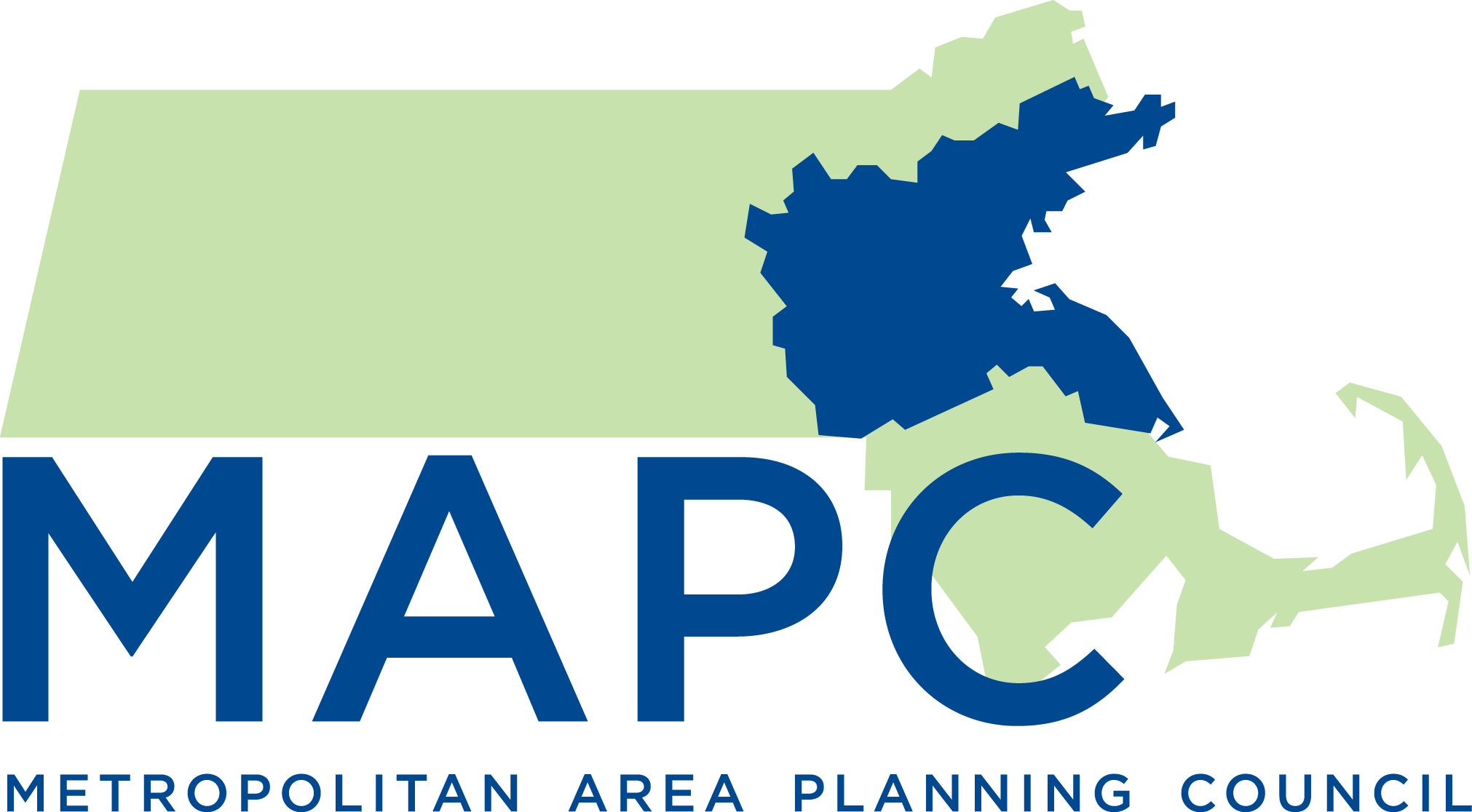